Herramientas colaborativas en Cloud
Una breve guía con ejemplos
Compartir un archivo mediante enlace público
1.Pulsamos el icono compartir
2. Entramos en la pestaña
 “Enlaces Públicos
3.Pulsamos crear link público
Compartir archivo mediante enlace público
1.Podemos cambiar el nombre
2.Indica que sólo podran verlo
Y descargarlo. NO PUEDEN 
COLABORAR
3.Podemos darle una contraseña
para garantizar privacidad
4.Escribimos las direcciones de correo ( separadas por comas
de las personas que dotamos el acceso
De esta manera sólo permitimos ver y descargar. 
No pueden hacer modificaciones
Podemos enviarlo a correos Educamadrid o externos
Compartir un archivo mediante enlace público
1.Observamos que este archivo está compartido
2. Al pulsar sobre la palabra “Compartido se nos abren unas opciones
3.Podemos copiar el enlace en el portapapeles, 
Cambiar la configuración de compartir
Compartir en redes sociales
Eliminar ( dejarán de tener acceso al archivo)
Compartir archivo mediante enlace público
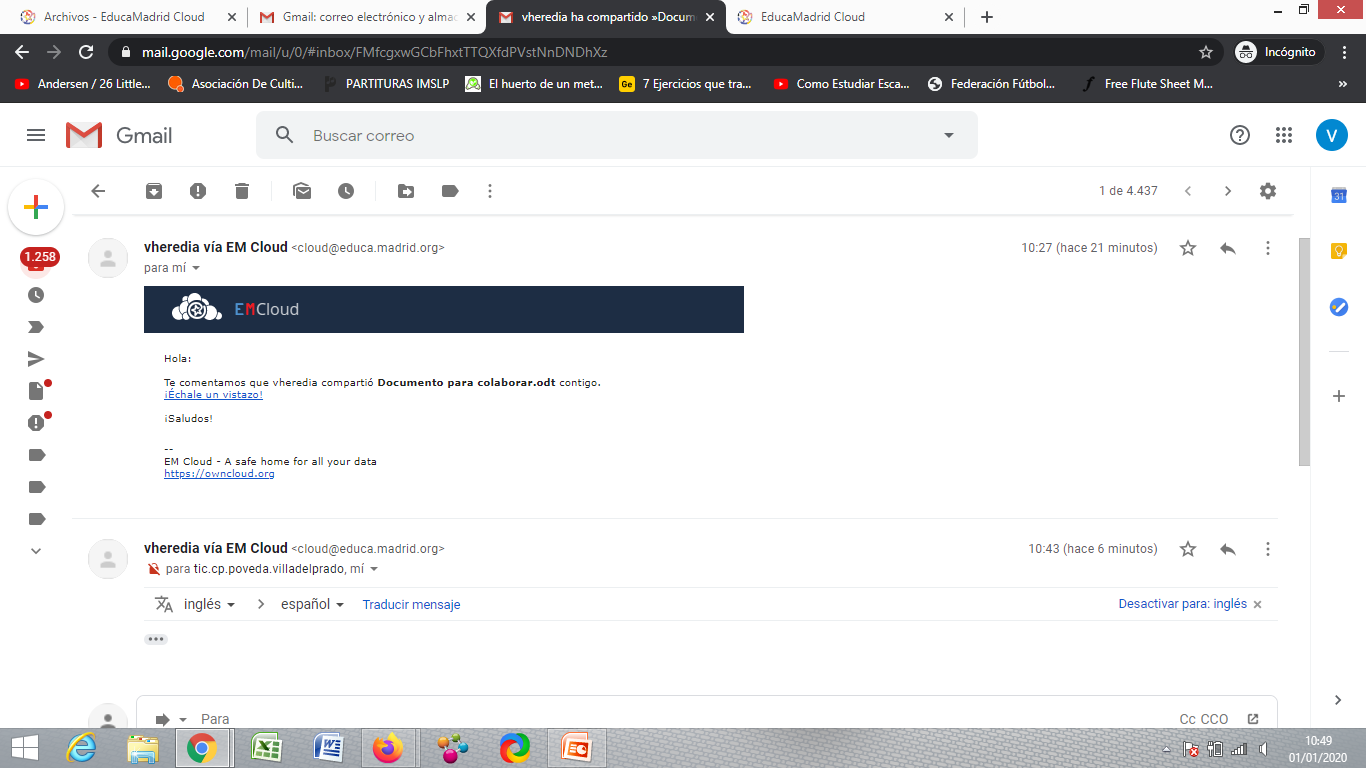 Al correo de la persona destinada, llegará un enlace para abrir el archivo . 
Será notificado por EMCLOUD(garantizando que viene de un servidor seguro sin virus)
Al pulsar el enlace se abrirá una página de descarga . Si tuviera contraseña nos pediría
que la introdujéramos
Compartir un archivo mediante enlace público
Podríamos descargarlo pero no modificarlo en Cloud. 
Podemos copiar el enlace y distribuirlo
con más personas.
Compartir un archivo para usuarios del Cloud . Colaborar en un documento
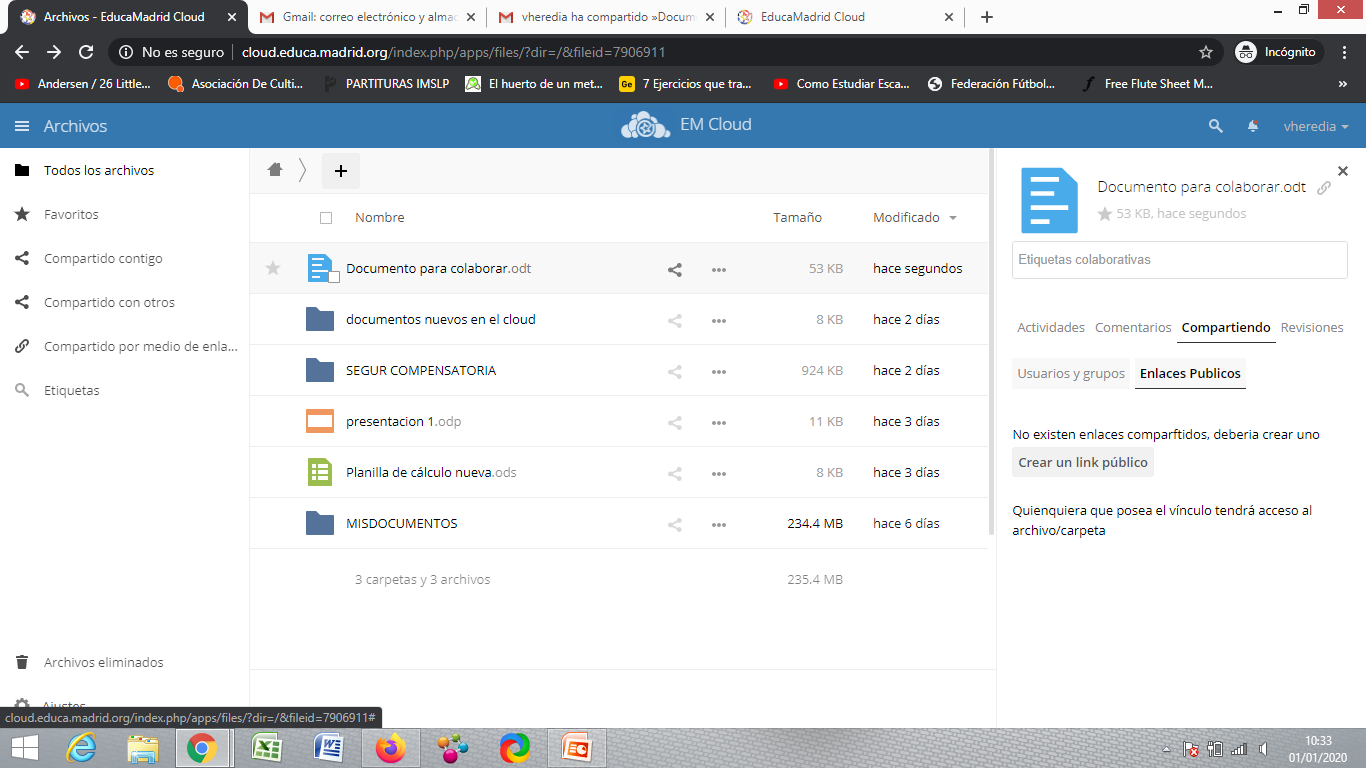 1.Pulsamos el icono compartir
2. Entramos en la pestaña
 “Usuarios y grupos
Compartir un archivo para usuarios del Cloud . Colaborar en un documento
Debemos introducir el nombre de usuario completo de 
Educamadrid de la persona que queremos compartir.
SOLO UNO
Compartir un archivo para usuarios del Cloud . Colaborar en un documento
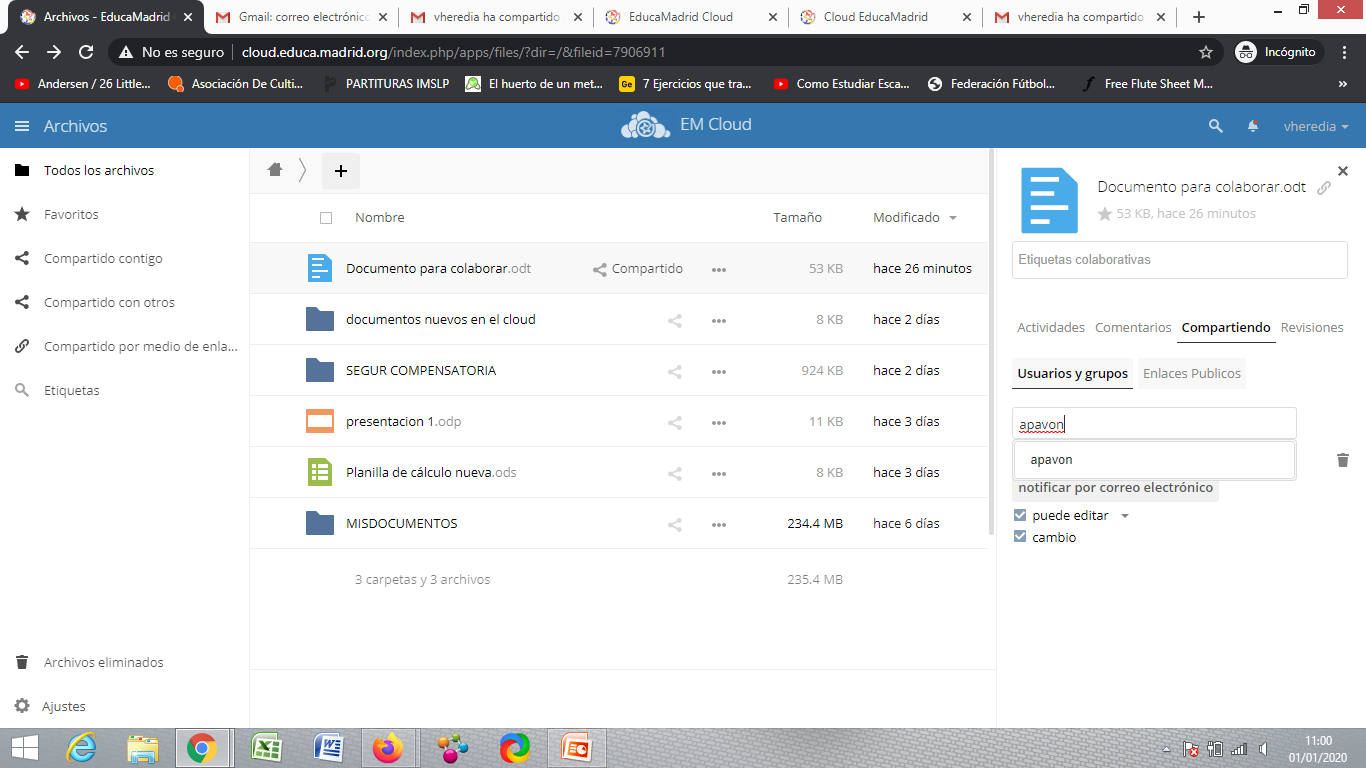 Podemos agregar nuevos usuarios 
Indicar si permitimos o no que modifiquen
Podemos incluir una NOTIFICACIÓN POR MAIL
que le avise que tiene un archivo compartido

Si permitimos el cambio del archivo
EL USUARIO INVITADO VERÁ EN SU CLOUD QUE TIENE UN ARCHIVO COMPARTIDO
PODRÁ ABRIRLO, DESCARGARLO Y EDITARLO
Compartir un archivo para usuarios del Cloud . Colaborar en un documento
Esto lo verá el usuario invitado. APARECE UN ARCHIVO QUE EL NO HA CREADO
Junto a él , el nombre de usuario de la persona que lo ha compartido.
Como permitimos la edición puede abrirlo y realizar cambios que se guardarán 
para ambos
Cualquiera de los usuarios invitados ( si tiene permitida la edición), puede realizar 
cambios
Compartir un archivo para usuarios del Cloud . Colaborar en un documento
Este es el documento original creado por vheredia
Compartir un archivo para usuarios del Cloud . Colaborar en un documento
El documento ha sido abierto desde el Cloud de Tic.cp.poveda. Ha realizado cambios
Compartir un archivo para usuarios del Cloud . Colaborar en un documento
Cuando se abre de nuevo el Cloud de vheredia, o se actualiza la página se muestran 
Los cambios en tiempo real. Al pasar el cursor por el texto indica quién ha realizado los 
cambios
13
Compartir un archivo para usuarios del Cloud . Colaborar en un documento
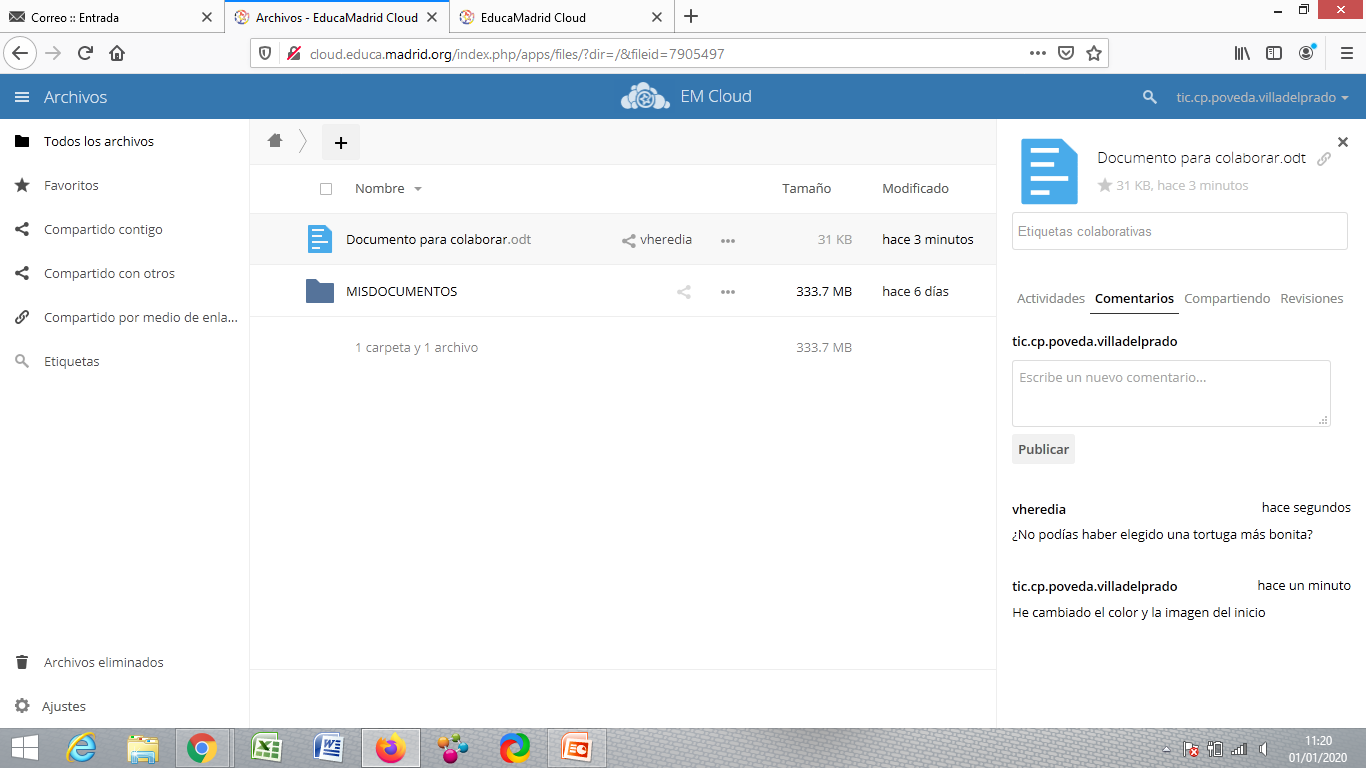 Todos los usuarios
Con acceso al archivo
Pueden comentar
Una forma sencilla de 
Organizar el trabajo
El usuario invitado o el propietario 
pueden hacer comentarios sobre el documento
14
Compartir un archivo para usuarios del Cloud . Colaborar en un documento
En la pestaña Revisiones
Podemos ver los 
cambios realizados y 
cuándo se han realizado

Podríamos restaurar 
Una versión antigua del
Documento.

CUIDADO. Se perderían 
Los cambios
15